Figure 4. Shown here is the activation profile of three ROIs in PFC. (A) The ROIs in aLIPC (centered on coordinates of ...
Cereb Cortex, Volume 15, Issue 3, March 2005, Pages 239–249, https://doi.org/10.1093/cercor/bhh126
The content of this slide may be subject to copyright: please see the slide notes for details.
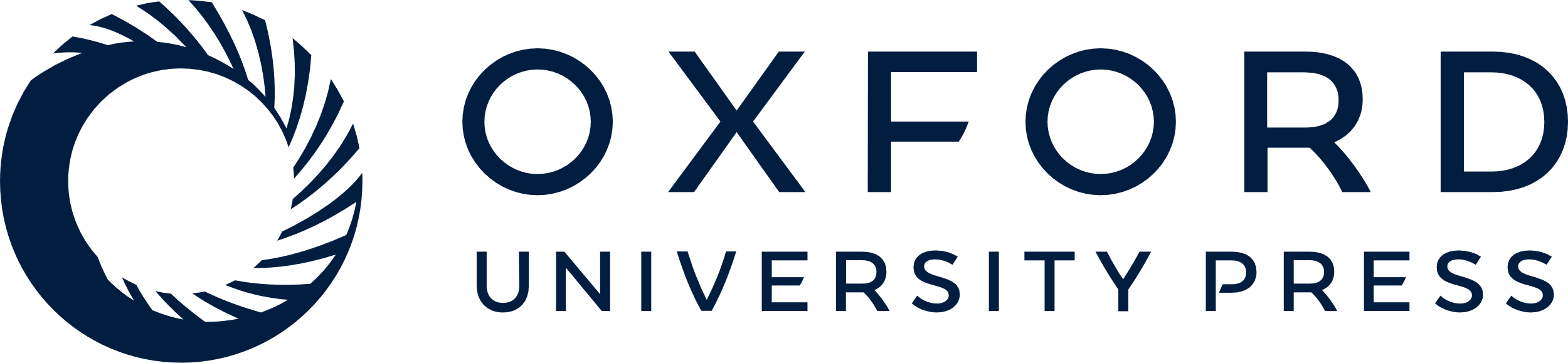 [Speaker Notes: Figure 4. Shown here is the activation profile of three ROIs in PFC. (A) The ROIs in aLIPC (centered on coordinates of −57, 27, 12), left FPC (−45, 45, −6) and right DLPFC (51, 18, 39) are plotted here on a canonical brain. (B) These bar graphs display the Task effects for the three ROIs. The effect of task was greater in FPC than in aLIPC, and was not significant in DLPFC. (C) These bar graphs depict the Associative Strength effects for the three ROIs. Only aLIPC was significantly modulated by Associative Strength. *P < 0.05, **P < 0.001, ***P < 0.0001.


Unless provided in the caption above, the following copyright applies to the content of this slide: Cerebral Cortex V 15 N 3 © Oxford University Press 2004; all rights reserved]